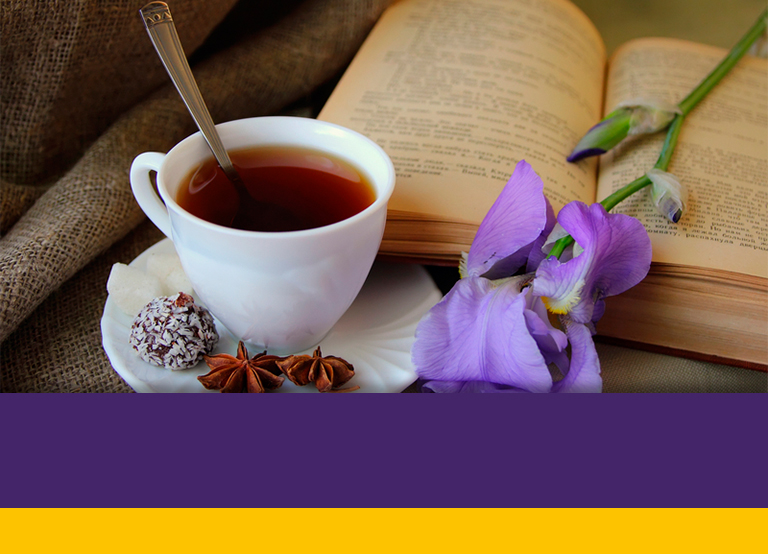 Женщины Открывают для себя  Иисуса
Генеральная Конференция
Отдел Женского Служения
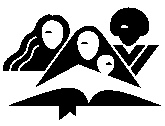 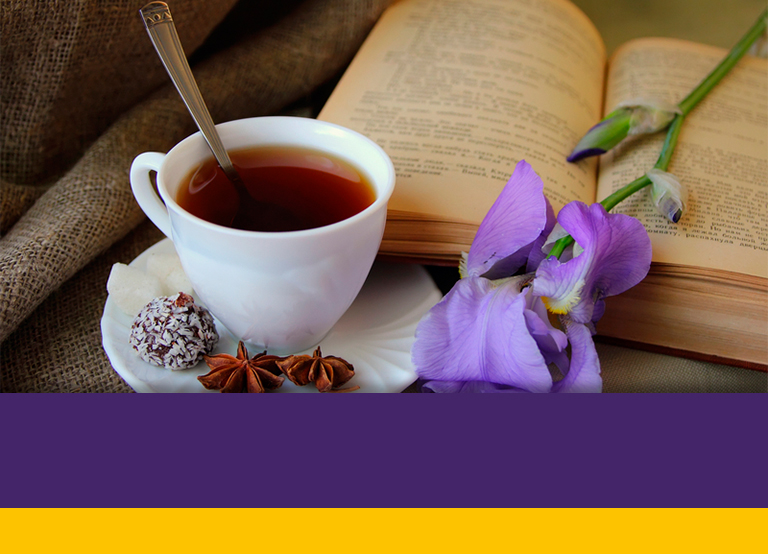 Урок ДевятьИисус – Мой Защитник
[Speaker Notes: ВВЕДЕНИЕ
 
Джанет спешила домой. Всего лишь в нескольких кварталах, оставшихся позади неё, с ней произошёл неприятный случай: мальчик старшего возраста насмехался над ней и дразнил её. Он делал подобное прежде, и Джанет была напугана. Она не понимала причины жестокости этого мальчика, он высмеивал её одежду и дом, в котором она жила. Он всегда грозился причинить ей вред. 
 
Только обидчик нагнал её, как из-за угла появилась девочка подросток, встала за спиной Джанет, обхватила её рукой и сказала: «Иди туда, откуда пришёл! Эта девочка – мой друг, а тебе известно, что бывает с обидчиками моих друзей!»  
 
К удивлению Джанет, мальчик вскоре исчез за углом дома. Глядя в лицо старшей девочки, она прошептала: «О, я благодарю тебя! Но как ты можешь быть моим другом, ведь я вижу тебя впервые!»  
 
Улыбнувшись, та девочка ответила: «Я твой друг потому что, я желаю им быть и к тому же, тебе нужен друг. Не думаю, что этот мальчик побеспокоит тебя вновь, но если он только посмеет или кто-нибудь другой, ты просто постучи вон в ту дверь и я выйду. Все знают меня, и тебя никто не обидит, узнав, что я - твой защитник».
 
Существует, по крайней мере, два определения к слову защитник.  Согласно одному из определений защитник – охраняет и защищает, так как девочка, которая вступилась за Джанет. Другое значение слова защитник – защита в зале суда, где есть адвокат защиты; тот, кто обеспечивает защиту для обвиняемого, оправдывая его или ее поведение.  В этом уроке мы рассмотрим Иисуса в этих двух ролях – как защитника и адвоката защиты.]
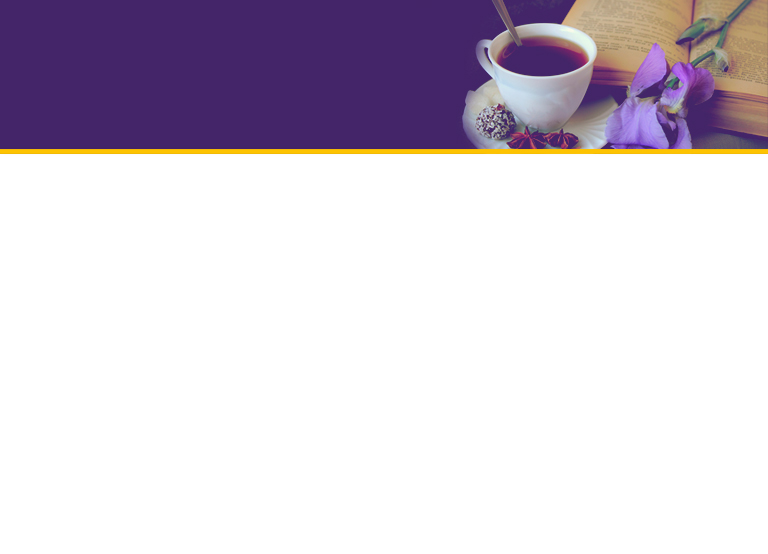 ИИСУС
Как Иоанн называет Иисуса в Евангелии от Иоанна 1:14?
2. Согласно Иоанну, что Слово или Иисус сделало «в начале»?  (Иоанна 1:1-3).
[Speaker Notes: В предыдущих уроках мы видели некоторые из пророчеств, указывающих на рождение Иисуса. Из Библии нам известно, что Иисус существовал как Сын Божий с самого начала на небесах. 
 
1. Как Иоанн называет Иисуса в Евангелии от Иоанна 1:14?
  
2. Согласно Иоанну, что Слово или Иисус сделало «в начале»?  (Иоанна 1:1-3).
 
3. Как Иоанн показывает отношения между Богом Отцом и Богом Сыном (Иисусом)?  (Иоанна 1:1).]
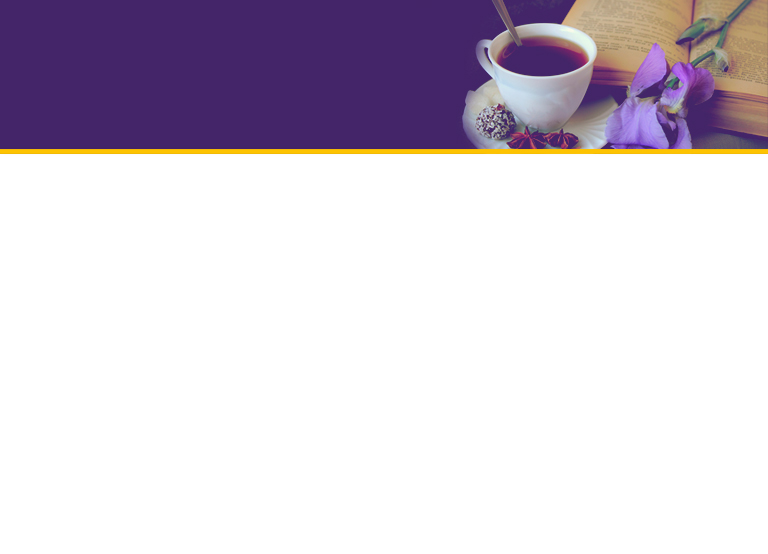 4. Вы видите, как тексты Ветхого Завета, где речь идёт о Боге, можно соотнести с Иисусом?   
5. Как Давид, написавший множество псалмов видел Господа? (Псалтирь 5:11,12; 88:18).  
6. Что Иисус сказал Своим апостолам, предупредив о том, что их ожидает в этом мире?  (Иоанна 16:33).
7.Почему Он сказал, что им следует мужаться?  (Иоанна 16:33).
[Speaker Notes: 4. Вы видите, как тексты Ветхого Завета, где речь идёт о Боге, можно соотнести с Иисусом?   
 
 
5. Как Давид, написавший множество псалмов видел Господа? (Псалтирь 5:11,12; 88:18).  
 
 
 
6. Что Иисус сказал Своим апостолам, предупредив о том, что их ожидает в этом мире?  (Иоанна 16:33).
 
 
 
7. Почему Он сказал, что им следует мужаться?  (Иоанна 16:33).]
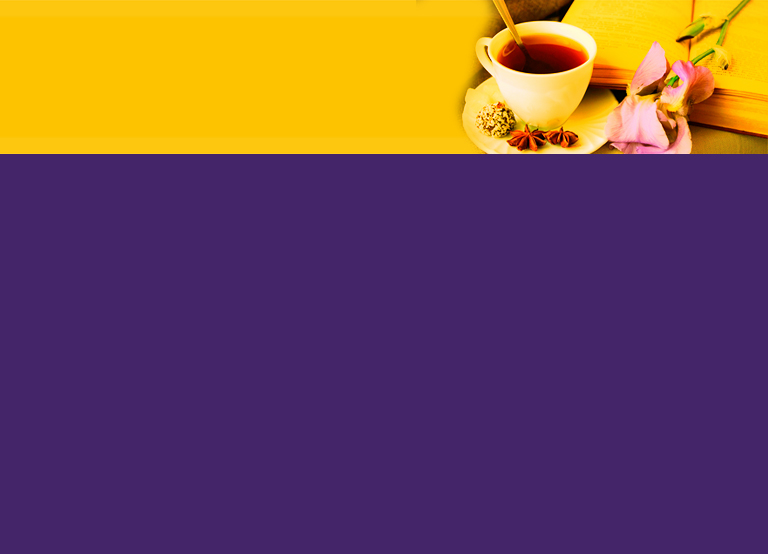 «…Пройдя стезю, которой должен идти человек, Господь открыл нам путь к победе. Не по воле Бога мы терпим поражение в борьбе с сатаной. Господь не желает, чтобы мы были запутаны и обескуражены происками змея. «Мужайтесь, – говорит Он, – Я победил мир»  (Иоанна 16:33)»  (Эллен Уайт: Желание веков, стр. 122).
[Speaker Notes: «…Пройдя стезю, которой должен идти человек, Господь открыл нам путь к победе. Не по воле Бога мы терпим поражение в борьбе с сатаной. Господь не желает, чтобы мы были запутаны и обескуражены происками змея. «Мужайтесь, – говорит Он, – Я победил мир»  (Иоанна 16:33)»  (Эллен Уайт: Желание веков, стр. 122).]
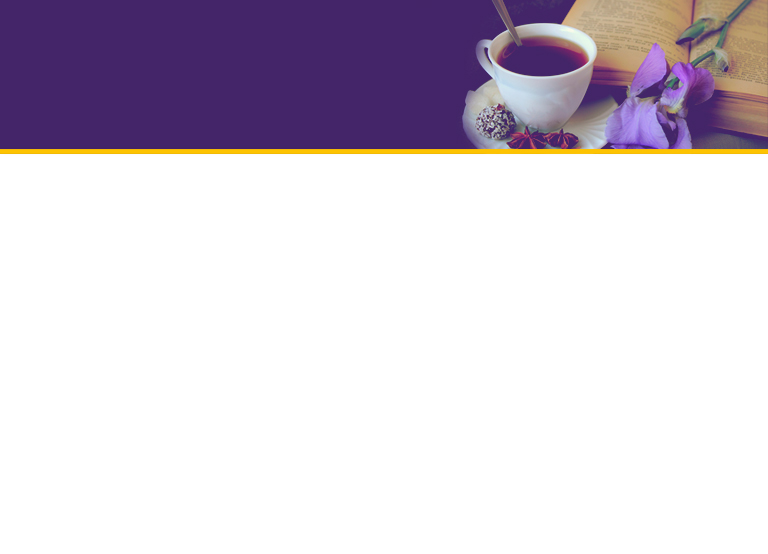 В СУДЕ
8. Что в этой истории делает Иисус? 
 9. Кто был там и кому необходима была особенная помощь?  
 10. Как поступил Иисус?
[Speaker Notes: Некоторые из нас неравнодушны  к тому,  каким образом законы приводятся в действие. Во многих странах, быть обвинённым в криминальном преступлении означает, что человек должен быть «осуждён» в суде. Этого человека судят перед судьёй, перед присяжными заседателями и возможно, присяжные будут решать, виновен или нет подсудимый в совершении преступления и если да, то каким должно быть наказание.  Очень важно иметь хорошего адвоката, который будет в суде отстаивать интересы  подзащитного. Адвокат защиты обычно пытается доказать невиновность своего клиента или по меньшей мере добиться смягчения наказания. К сожалению не все адвокаты честны, и некоторые из них применяют  мошеннические способы, чтобы доказать, что их клиент абсолютно невиновен. Когда это происходит, обвиняемый выплачивает адвокату огромную сумму гонорара. 
 
Так же справедливости ради стоит сказать, что и представители обвинения зачастую являются нечестными людьми, которые пытаются доказать, что невиновный человек виновен. Именно такая практика наблюдалась в отношении Иисуса.  Некоторые священники и фарисеи желали избавиться от Иисуса, поэтому использовали любой повод, который могли обернуть против Него. Прочитайте о таком моменте в Евангелии от Луки 13:10-17.

8. Что в этой истории делает Иисус? 

9. Кто был там и кому необходима была особенная помощь?  

10. Как поступил Иисус?]
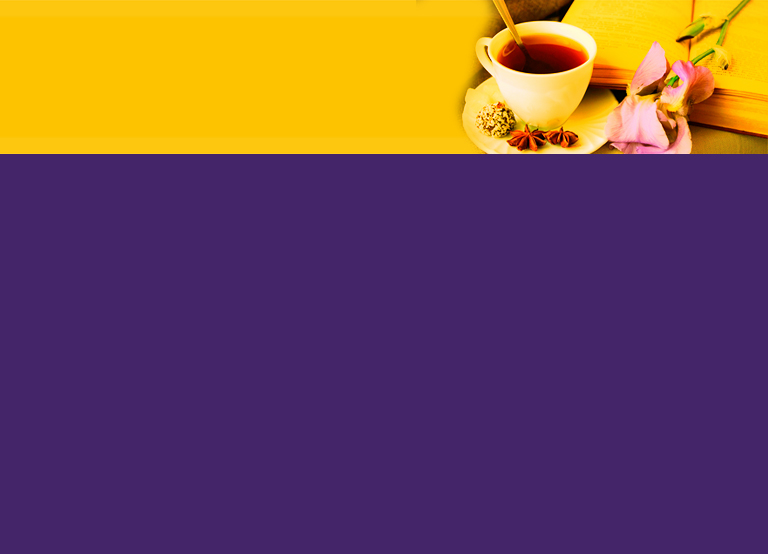 11. Как отреагировал начальник синагоги? 
12. Как Иисус защитил женщину и оправдал Свой поступок?  (стихи 15 и 16).
[Speaker Notes: 11. Как отреагировал начальник синагоги? 
  
12. Как Иисус защитил женщину и оправдал Свой поступок?  (стихи 15 и 16).
  
В стихе 17 говорится: « И когда говорил Он это, все противившиеся Ему стыдились; и весь народ радовался о всех славных делах Его». Иисус никогда бы не стал стыдить кого-либо, но Он был ответственен за то, чтобы показать людям, где они поступали неверно, где начинали следовать традициям человеческим, забывая о милосердии Божьем.  
 
13. По какой причине, согласно апостолу Павлу, нам не стоит осуждать других людей?  (Римлянам 14:10).
 
 14. Вместо того, чтобы бояться судного дня, мы можем быть спокойны, зная, Кто на ш Адвокат (Защитник). Прочитайте 1 Иоанна 2:1.]
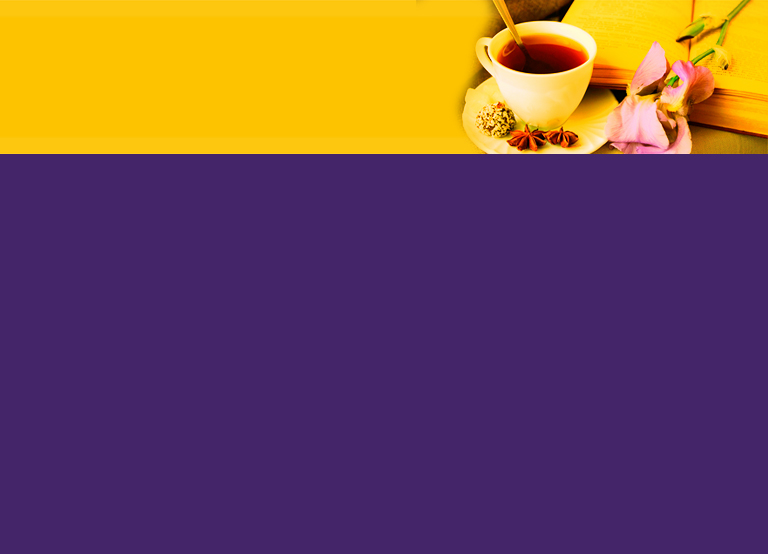 «Дитя Божье может приступить к престолу благодати не раньше, чем станет подзащитным великого Адвоката. При его первом раскаянии и мольбе о прощении Христос берётся за его дело, и делает его Своим, представляя петицию перед Отцом, как Свою просьбу. Когда Христос ходатайствует за нас, Отец открывает все сокровища Своей благодати, чтобы мы могли получить их, пользоваться ими и передавать другим. 
« Просите во Имя Моё, - говорит Христос, - и не говорю вам, что Я буду просить Отца о вас; ибо Сам Отец любит вас, потому что вы возлюбили Меня» (Эллен Уайт, свидетельства для церкви, т. 6, стр. 364).
[Speaker Notes: «Дитя Божье может приступить к престолу благодати не раньше, чем станет подзащитным великого Адвоката. При его первом раскаянии и мольбе о прощении Христос берётся за его дело, и делает его Своим, представляя петицию перед Отцом, как Свою просьбу. Когда Христос ходатайствует за нас, Отец открывает все сокровища Своей благодати, чтобы мы могли получить их, пользоваться ими и передавать другим. 
« Просите во Имя Моё, - говорит Христос, - и не говорю вам, что Я буду просить Отца о вас; ибо Сам Отец любит вас, потому что вы возлюбили Меня» (Эллен Уайт, свидетельства для церкви, т. 6, стр. 364).
 
В десятом уроке, мы увидим, что Иисус не только наш великий адвокат, но и Судья.  Волнующая новость, не правда ли?]
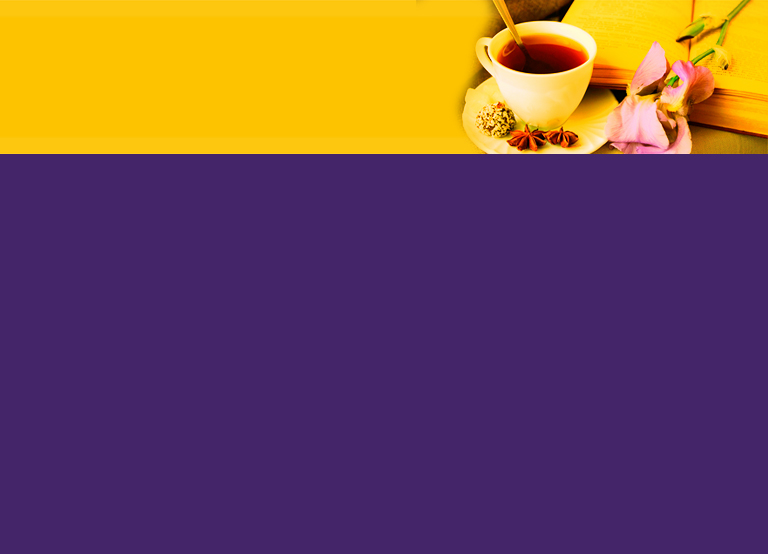 ИИСУС – ВЕЛИКИЙ ЗАЩИТНИК, КОТОРЫЙ НЕ ПОЗВОЛИТ МНЕ БЫТЬ ИСКУШАЕМЫМ СВЕРХ СИЛ, НО ПОМОЖЕТ МНЕ ВЫСТОЯТЬ.
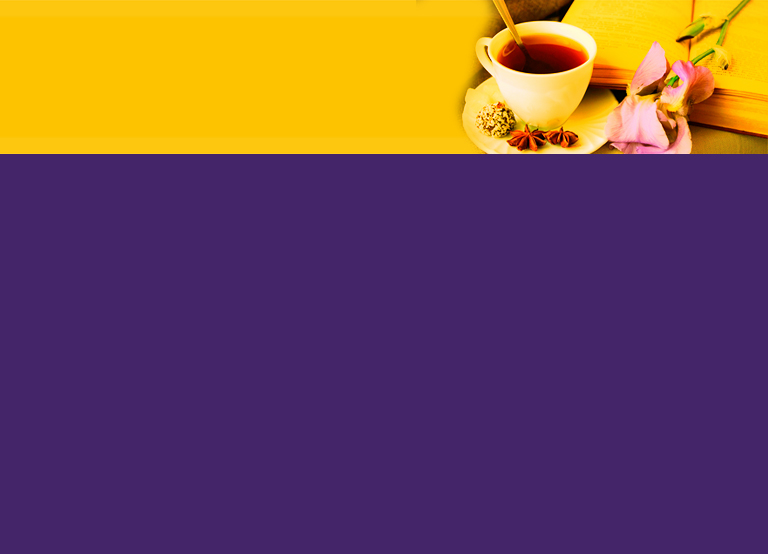 Вас постигло искушение не иное, как человеческое; и верен Бог, Который не попустит вам быть искушаемыми сверх сил, но при искушении даст и облегчение, так чтобы вы могли перенести. 
(Первое послание к Коринфянам 10:13)
[Speaker Notes: Вас постигло искушение не иное, как человеческое; и верен Бог, Который не попустит вам быть искушаемыми сверх сил, но при искушении даст и облегчение, так чтобы вы могли перенести. 
(Первое послание к Коринфянам 10:13)]